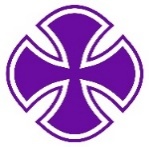 All Saints Catholic College Extra-Curricular Clubs Timetable 2024-2025